COMO ENCONTRAR GOZO EN LA VIDA CRISTIANA
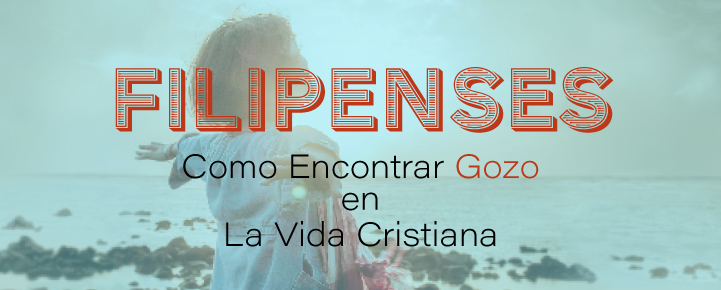 Dr. Andy Woods
Pastor Principal – Iglesia de la Biblia de Sugar Land 
Presidente– Seminario Teológico Chafer
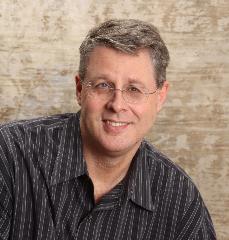 Respuesta a 10 preguntas
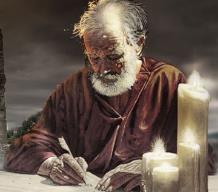 ¿Quién lo escribió? – Pablo
¿Para quién fué escrito? – Los creyentes de Filipo
¿Desde dónde fué escrito? – Roma
¿Cuándo fué escrito? – Año 62 A.D.
¿Cuál fué la occasion del libro? – Cinco contactos
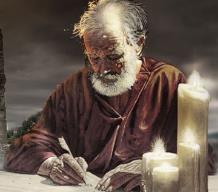 Respuesta a 10 preguntas
¿Quiénes son los oponentes? – Cuatro oponentes que amenazan el gozo
¿Cuál es el propósito del libro? – Dar gozo durante la adversidad
¿Cómo está organizado (esquema)? – Cuatro partes 
¿De qué se trata? – Gozo durante la adversidad
¿Qué hace que éste libro sea diferente? – Personal e informal
IntroducciónFilipenses 1:1-11
Salutación (1:1-2)
Acción de gracias (1:3-8)
Oración (1:9-11)
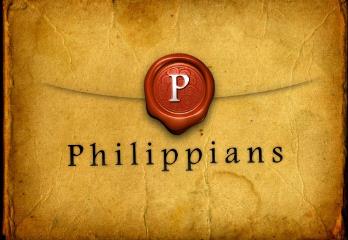 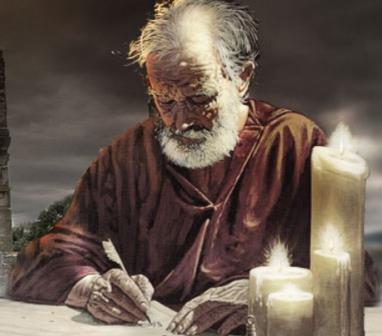 IntroducciónFilipenses 1:1-11
Salutación (1:1-2)
Acción de gracias (1:3-8)
Oración (1:9-11)
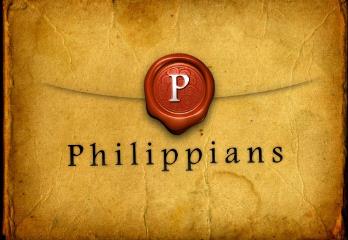 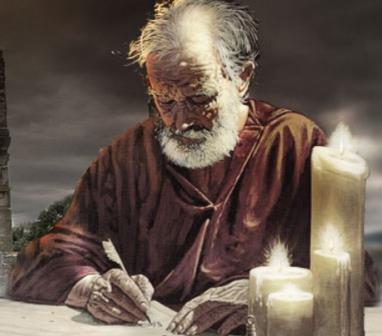 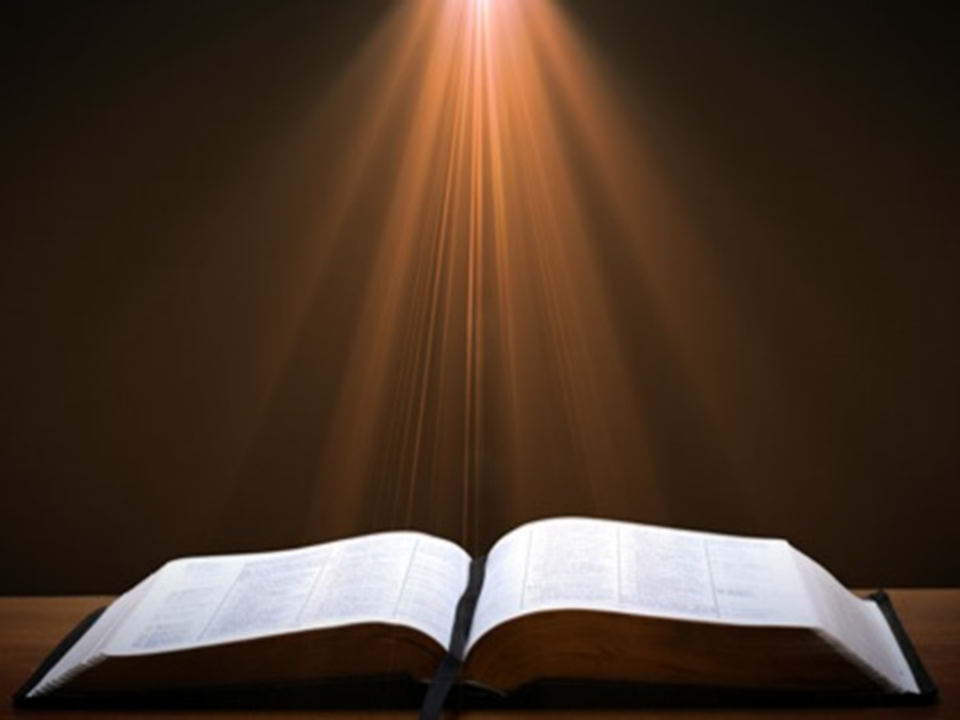 Filipenses 1:1-2
“1 Pablo y Timoteo, siervos de Cristo Jesús, a todos los santos en Cristo Jesús que están en Filipos, incluidos los supervisores y diáconos: 2 Gracia a ustedes y paz de parte de Dios nuestro Padre y del Señor Jesucristo.”
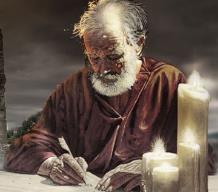 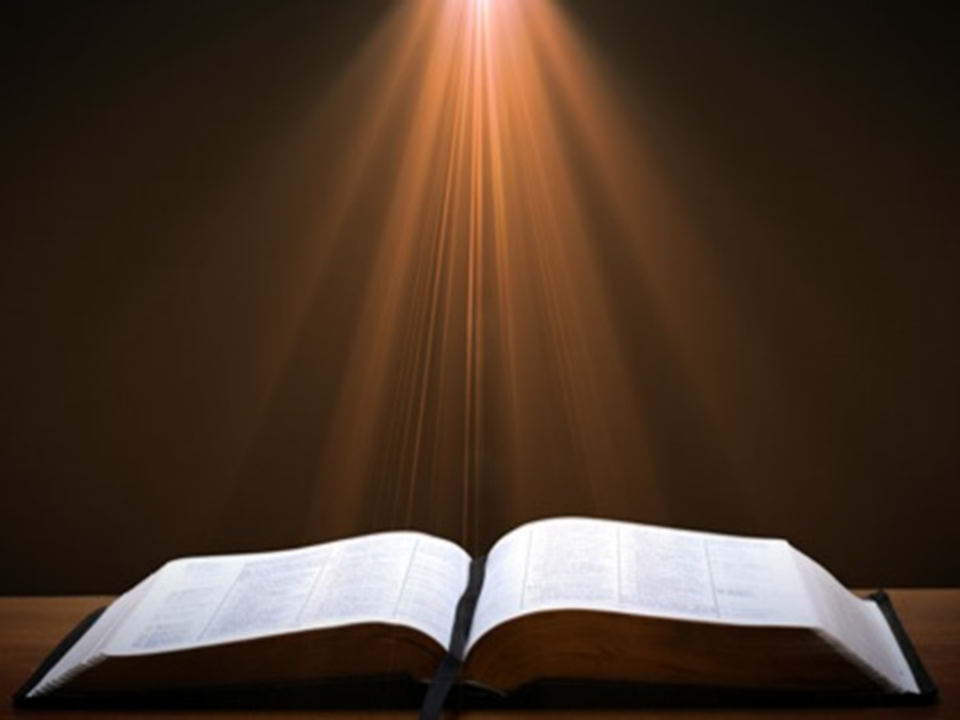 Filipenses 1:1-2
“1 Pablo y Timoteo, siervos de Cristo Jesús, a todos los santos en Cristo Jesús que están en Filipos, incluidos los supervisores y diáconos: 2 Gracia a ustedes y paz de parte de Dios nuestro Padre y del Señor Jesucristo.”
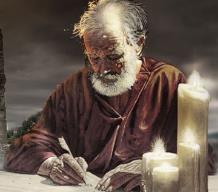 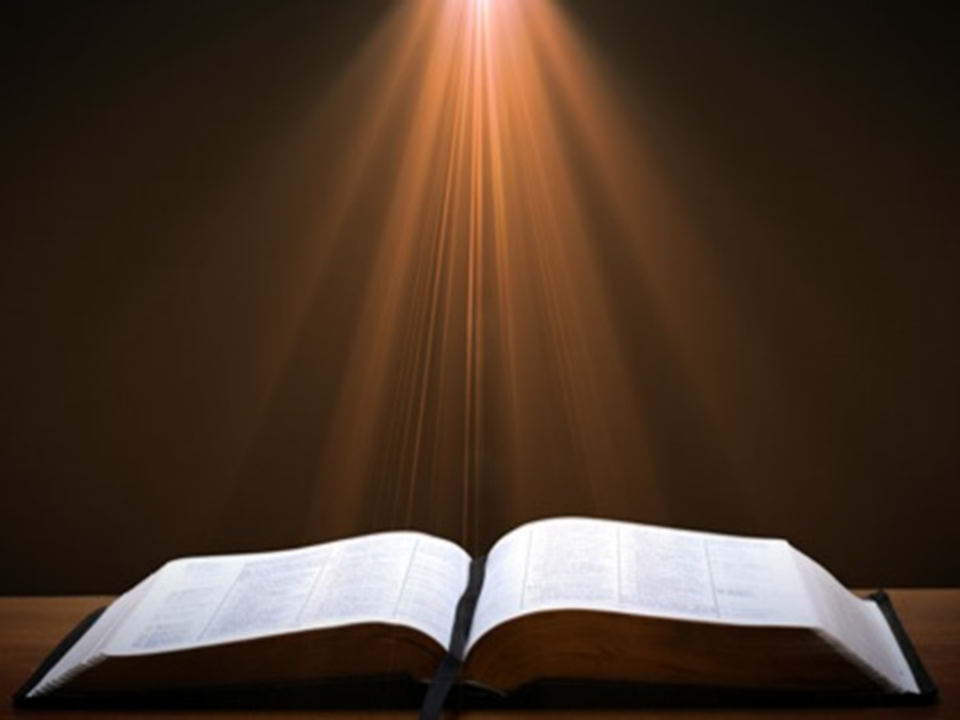 Filipenses 1:1-2
“1 Pablo y Timoteo, siervos de Cristo Jesús, a todos los santos en Cristo Jesús que están en Filipos, incluidos los supervisores y diáconos: 2 Gracia a ustedes y paz de parte de Dios nuestro Padre y del Señor Jesucristo.”
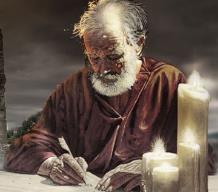 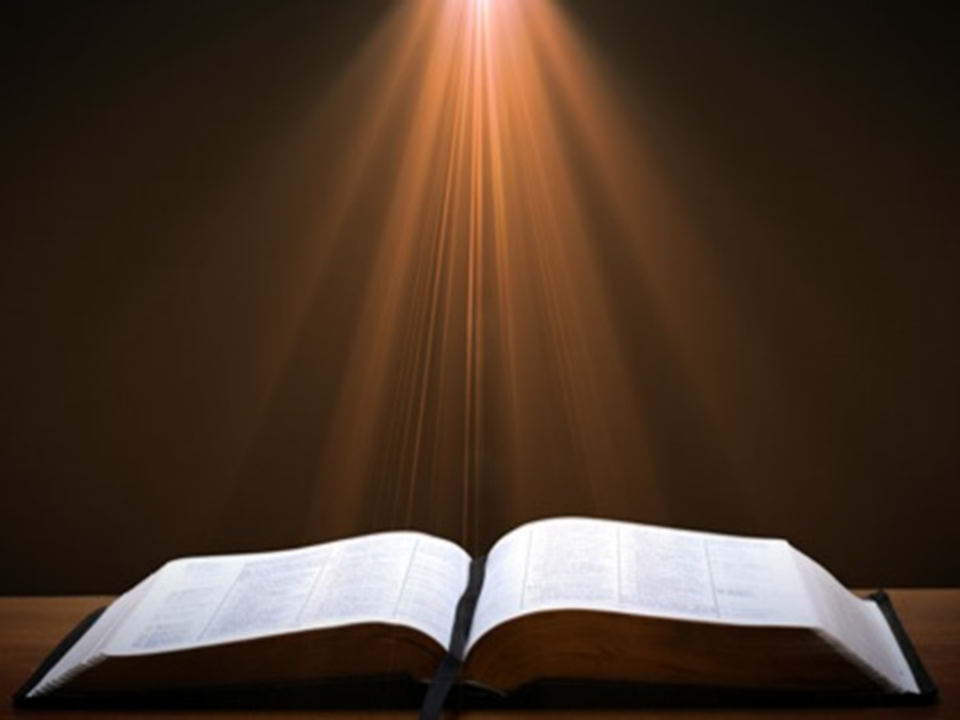 Filipenses 1:1-2
“1Pablo y Timoteo, siervos de Cristo Jesús, a todos los santos en Cristo Jesús que están en Filipos, incluidos los supervisores y diáconos: 2 Gracia a ustedes y paz de parte de Dios nuestro Padre y del Señor Jesucristo.”
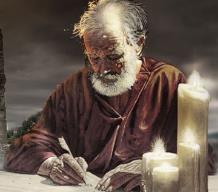 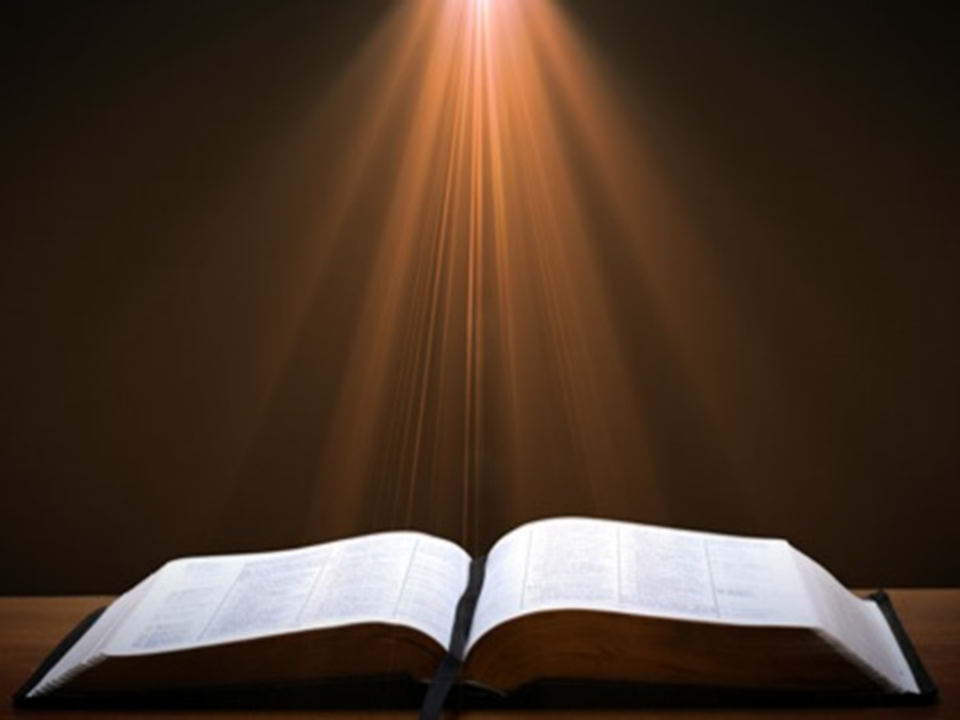 Filipenses 1:1-2
“1Pablo y Timoteo, siervos de Cristo Jesús, a todos los santos en Cristo Jesús que están en Filipos, incluidos los supervisores y diáconos: 2 Gracia a ustedes y paz de parte de Dios nuestro Padre y del Señor Jesucristo.”
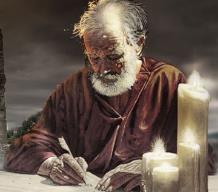 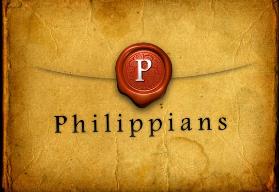 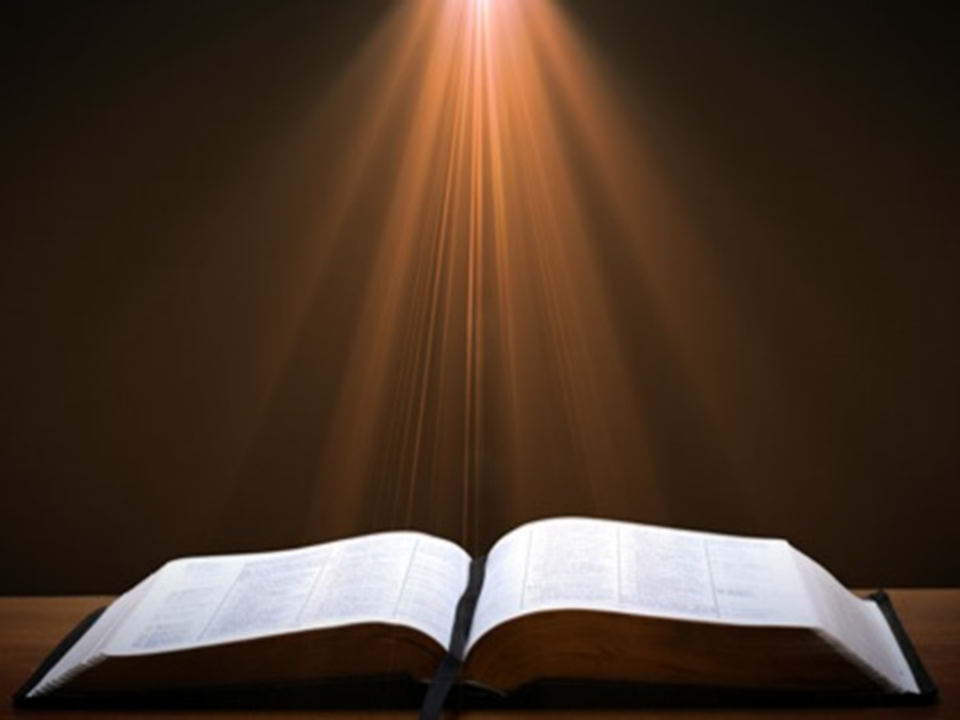 Filipenses 1:1-2
“1 Pablo y Timoteo, siervos de Cristo Jesús, a todos los santos en Cristo Jesús que están en Filipos, incluidos los supervisores y diáconos: 2 Gracia a ustedes y paz de parte de Dios nuestro Padre y del Señor Jesucristo.”
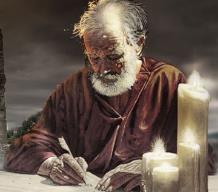 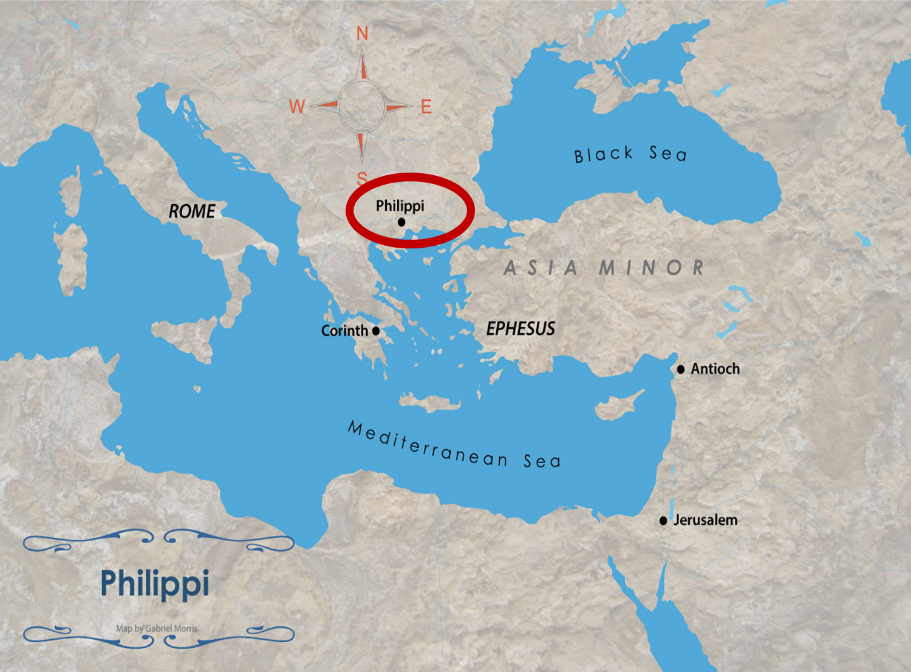 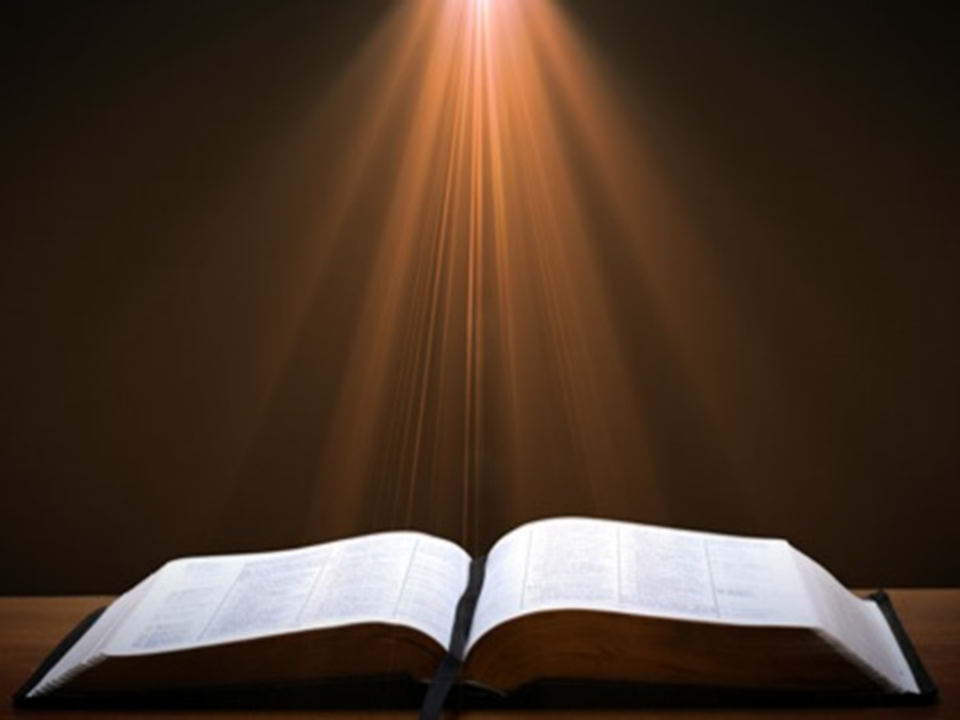 Filipenses 1:1-2
“1 Pablo y Timoteo, siervos de Cristo Jesús, a todos los santos en Cristo Jesús que están en Filipos, incluidos los supervisores (episkopos) y diáconos (diakonos): 
2 Gracia a ustedes y paz de parte de Dios nuestro Padre y del Señor Jesucristo.”
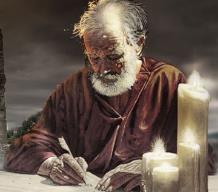 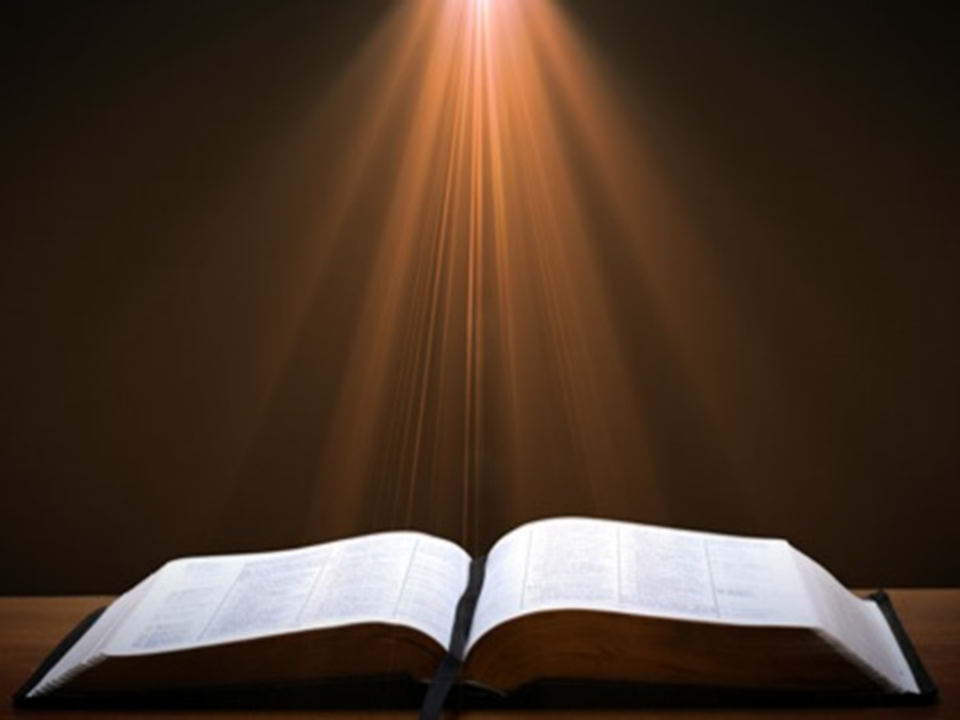 Filipenses 1:1-2
“1 Pablo y Timoteo, siervos de Cristo Jesús, a todos los santos en Cristo Jesús que están en Filipos, incluidos los supervisores y diáconos: 2 Gracia a ustedes y paz de parte de Dios nuestro Padre y del Señor Jesucristo.”
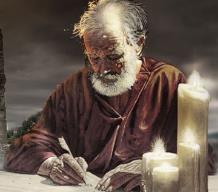 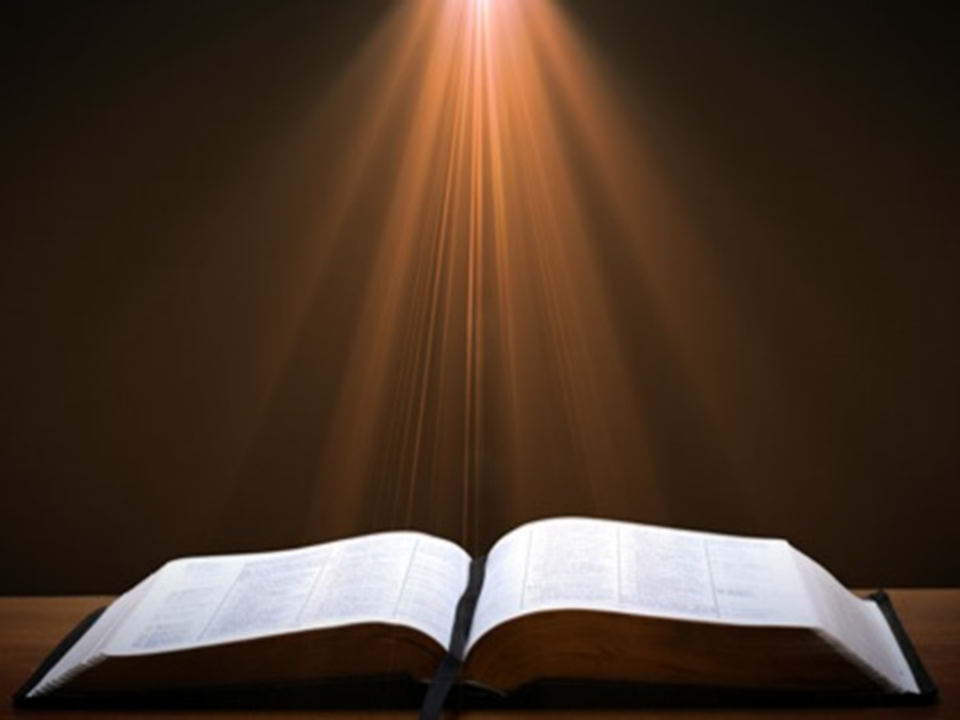 Filipenses 1:1-2
“1 Pablo y Timoteo, siervos de Cristo Jesús, a todos los santos en Cristo Jesús que están en Filipos, incluidos los supervisores y diáconos: 2 Gracia a ustedes y paz de parte de Dios nuestro Padre y del Señor Jesucristo.”
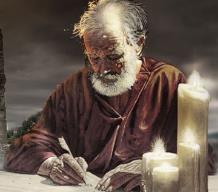 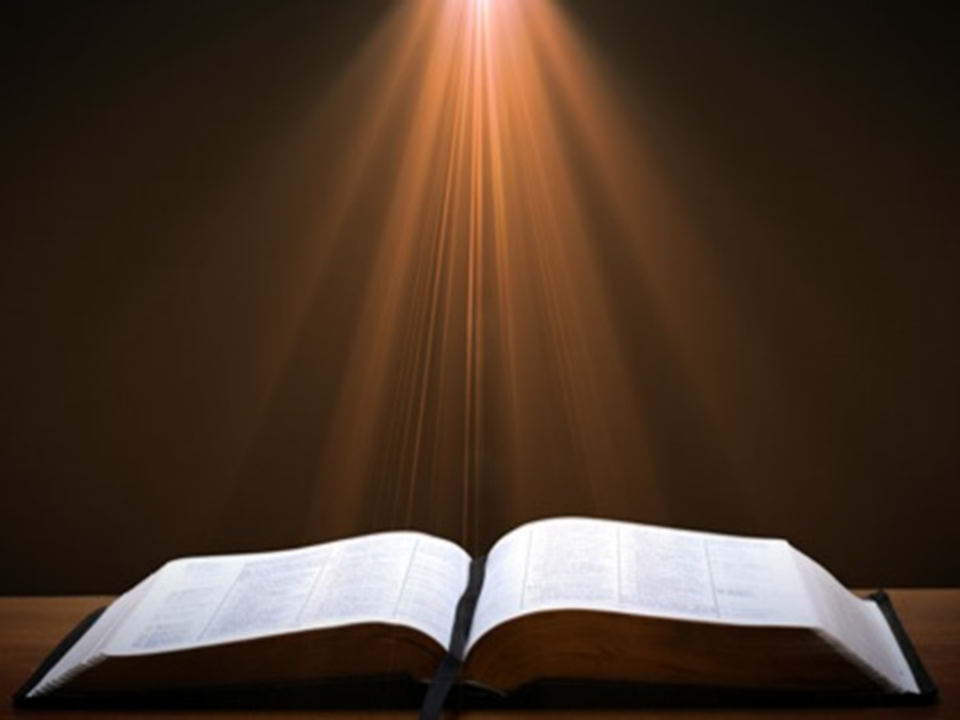 Filipenses 1:1-2
“1 Pablo y Timoteo, siervos de Cristo Jesús, a todos los santos en Cristo Jesús que están en Filipos, incluidos los supervisores y diáconos: 2 Gracia a ustedes y paz de parte de Dios nuestro Padre y del Señor Jesucristo.”
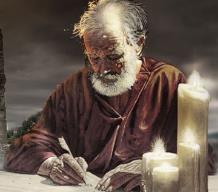 IntroducciónFilipenses 1:1-11
Salutación (1:1-2)
Acción de gracias (1:3-8)
Oración (1:9-11)
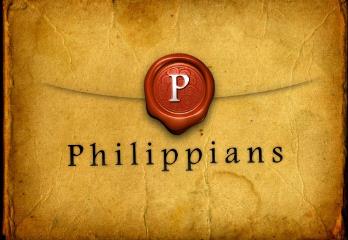 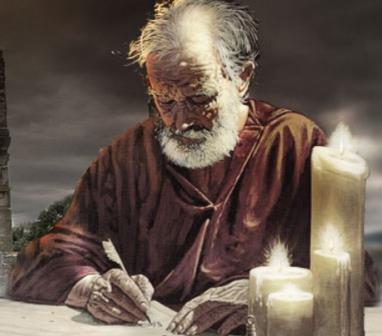 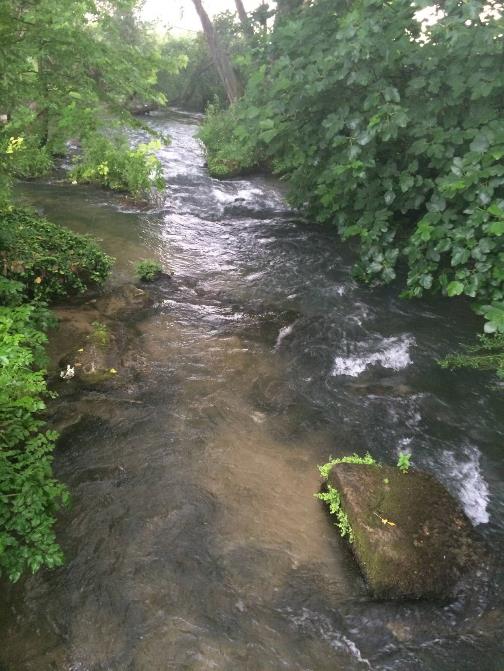 Sacrificios Espirituales
Cuerpo – Rom. 12:1
Adoración – Heb. 13:15
Buenas Obras – Filip. 2:17
Donaciones Financieras – Heb. 13:16
Oración – Filip. 1:4
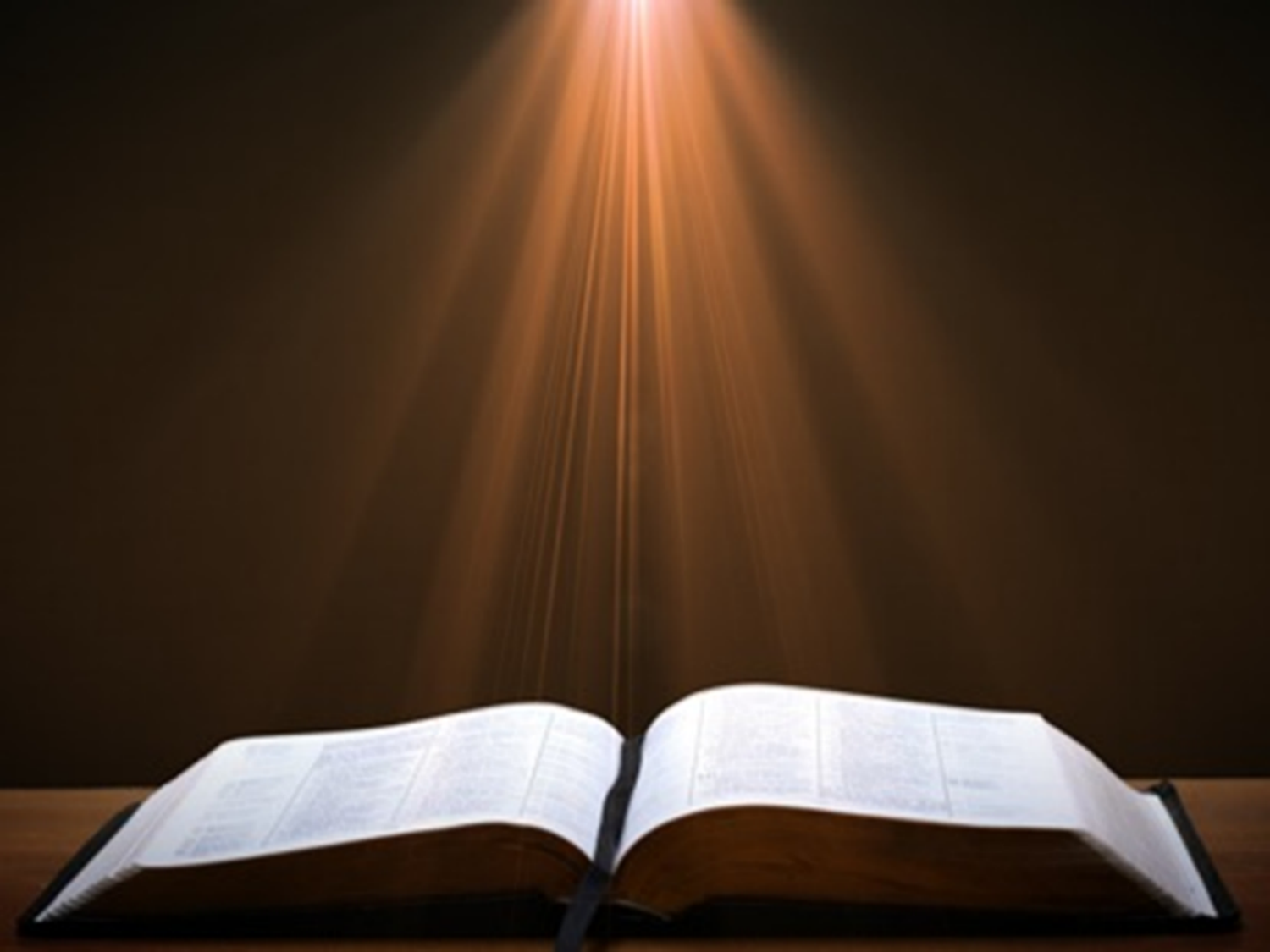 2 Juan 7-11
“7 7 Porque muchos engañadores han salido al mundo, quienes no confiesan que Jesucristo ha venido en la carne. Tal persona es el engañador y el anticristo. 8 Miren por ustedes mismos para que no pierdan las cosas en que hemos trabajado sino que reciban abundante recompensa.
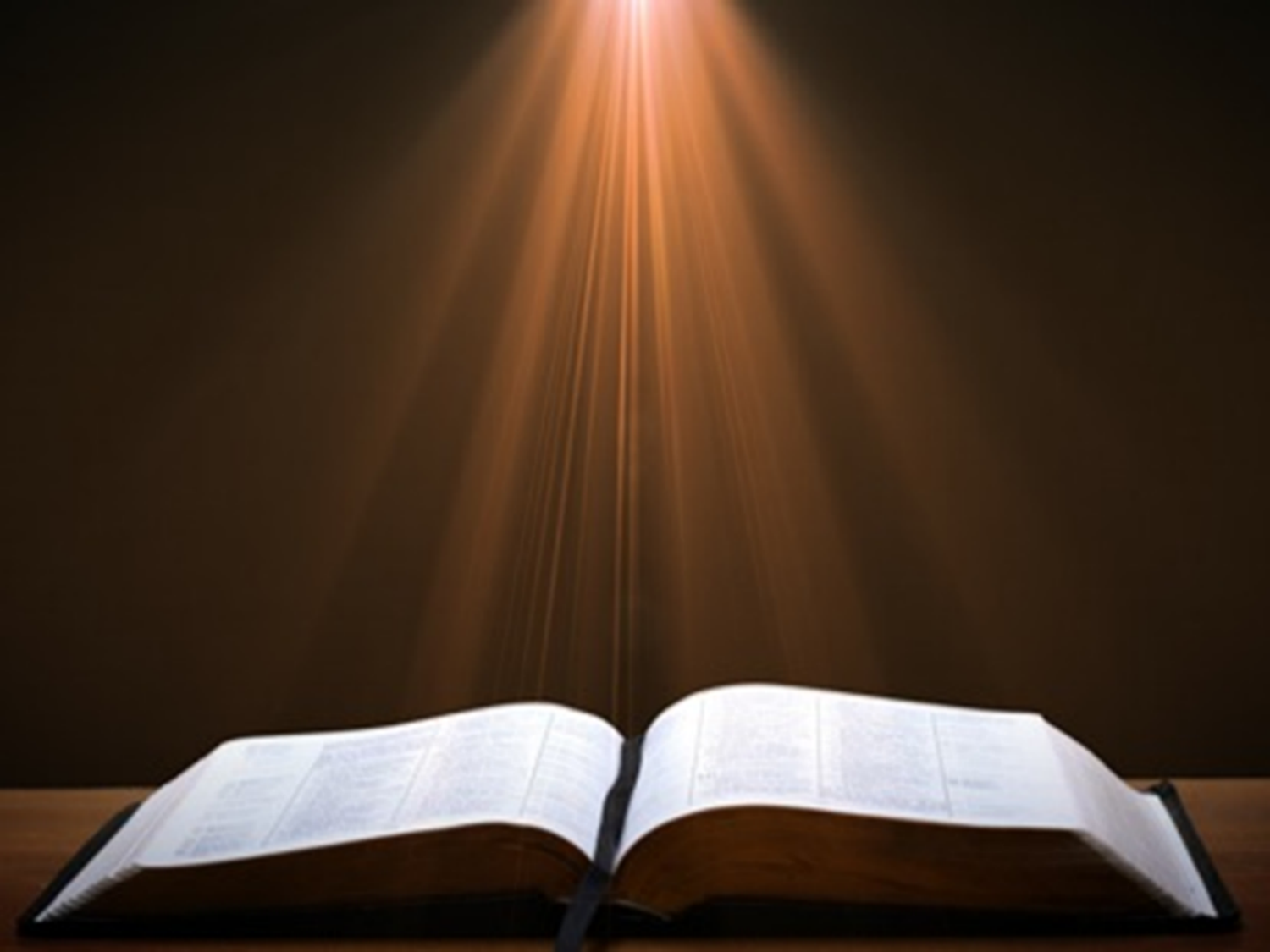 2 Juan 7-11
9 Todo el que se extravía y no permanece en la doctrina de Cristo no tiene a Dios. El que permanece en la doctrina, este tiene al Padre y también al Hijo. 10 Si alguien va a ustedes y no lleva esta doctrina, no lo reciban en casa ni le digan: “¡Bienvenido!”. 11 Porque el que le da la bienvenida participa de sus malas obras.. . .
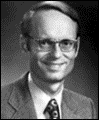 Charles Ryrie
Biblia de Estudio Ryrie
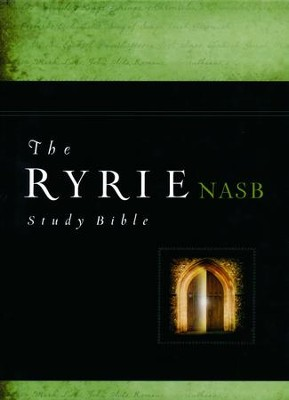 Filipenses 1:6. “Dios que comenzó. Dios continuará su obra de gracia en ellos hasta la consumación en el día de Cristo Jesús (el día en que Jesús regrese.)"
Thomas L. Constable“Notas en Filipenses,” en linea: www.soniclight.com, accedido 04 April 2020, 18.
“¿Cuál era la buena obra a la que Pablo se refería?". El que comenzó en ustedes la buena obra, la perfeccionará hasta el día de Cristo Jesús. ¿Cuál es esa buena obra? Si sólo tenía en mente la generosidad de sus lectores originales, puede que se refiriera a esa buena obra. Sin embargo, como he sugerido, parece que tenía en mente un concepto mucho más amplio, principalmente, lo que produce la obra del Evangelio, La salvación. En el Nuevo Testamento, Dios ha revelado que la salvación es un proceso. Implica la justificación, cuando un pecador confía en Jesucristo como su salvador.”
Thomas L. Constable“Notas en Filipenses,” en línea: www.soniclight.com, accedido 04 April 2020, 18.
"También incluye la santificación progresiva, que ocurre continuamente desde el momento de la justificación hasta la muerte del cristiano o El Rapto. Y culmina en la glorificación, cuando el pecador redimido ve por fin a Jesucristo y experimenta la transformación a Su imagen. Pablo confiaba en que, así como Dios había justificado a los Filipenses, también continuaría santificándolos y, finalmente, glorificándolos. Mientras que si nosotros tenemos una mano en el proceso de santificación, y podemos afectarlo por nuestra obediencia o desobediencia, sólo Dios nos justifica. Independientemente de nuestra carnalidad o espiritualidad, Él también nos glorificará"(1 Cor. 15:1-7).”
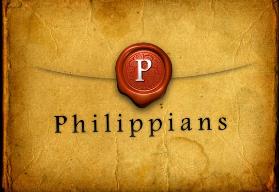 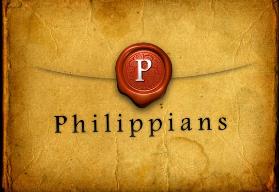 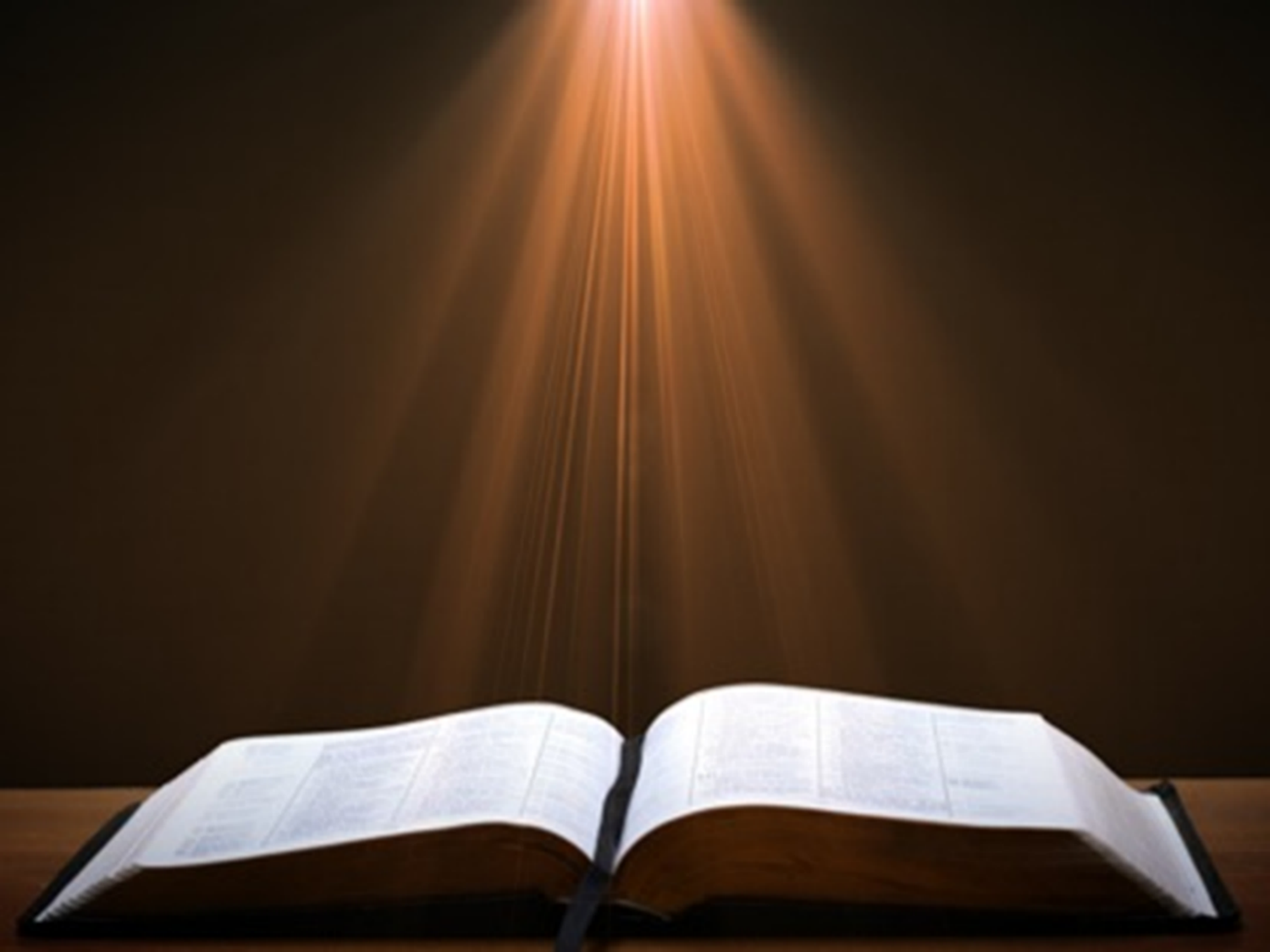 Romanos 8:29–30
29 Sabemos que a los que antes conoció, también los predestinó para que fuesen hechos conformes a la imagen de su Hijo a fin de que él sea el primogénito entre muchos hermanos. 
30 Y a los que predestinó, a estos también llamó; y a los que llamó, a estos también justificó; y a los que justificó, a estos también glorificó..
IntroducciónFilipenses 1:1-11
Salutación (1:1-2)
Acción de gracias (1:3-8)
Oración (1:9-11)
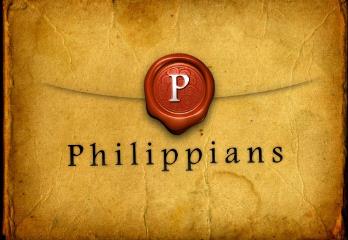 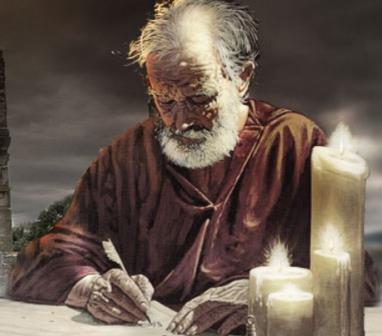 III. OraciónFilipenses 1:9-11
Santificación Progresiva(1:9a)
Conocimiento (1:9b)
Discernimiento (1:9c)
Aprobar lo que es excelente(1:10a)
Recompensas favorables en el Dia del Juicio (1:10b)
Fruto del Espíritu Santo(1:11)
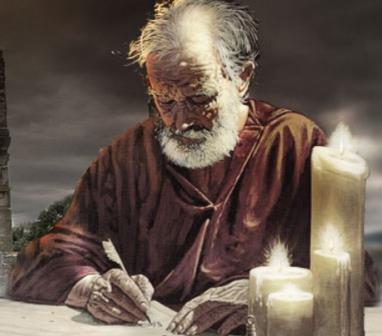 III. OraciónFilipenses 1:9-11
Santificación Progresiva(1:9a)
Conocimiento (1:9b)
Discernimiento (1:9c)
Aprobar lo que es excelente(1:10a)
Recompensas favorables en el Dia del Juicio (1:10b)
Fruto del Espíritu Santo(1:11)
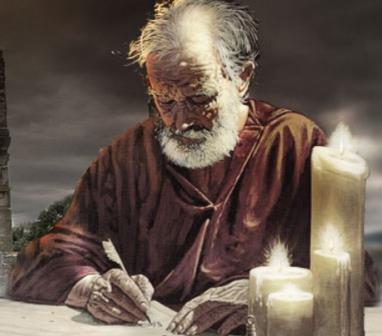 III. OraciónFilipenses 1:9-11
Santificación Progresiva(1:9a)
Conocimiento (1:9b)
Discernimiento (1:9c)
Aprobar lo que es excelente(1:10a)
Recompensas favorables en el Dia del Juicio (1:10b)
Fruto del Espíritu Santo(1:11)
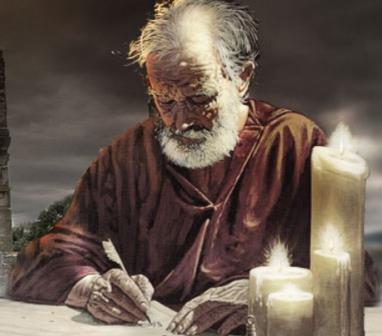 III. OraciónFilipenses 1:9-11
Santificación Progresiva(1:9a)
Conocimiento (1:9b)
Discernimiento (1:9c)
Aprobar lo que es excelente (1:10a)
Recompensas favorables en el Dia del Juicio (1:10b)
Fruto del Espíritu Santo(1:11)
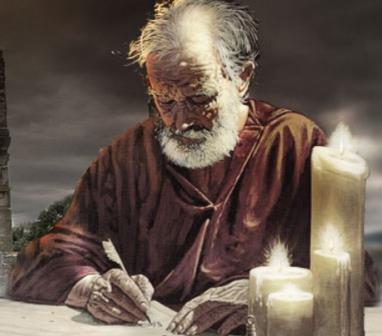 III. OraciónFilipenses 1:9-11
Santificación Progresiva(1:9a)
Conocimiento (1:9b)
Discernimiento (1:9c)
Aprobar lo que es excelente(1:10a)
Recompensas favorables en el Dia del Juicio (1:10b)
Fruto del Espíritu Santo(1:11)
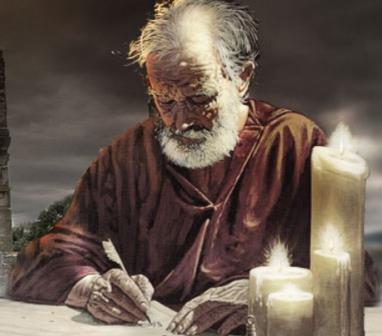 III. OraciónFilipenses 1:9-11
Santificación Progresiva(1:9a)
Conocimiento (1:9b)
Discernimiento (1:9c)
Aprobar lo que es excelente (1:10a)
Recompensas favorables en el Dia del Juicio (1:10b)
Fruto del Espíritu Santo(1:11)
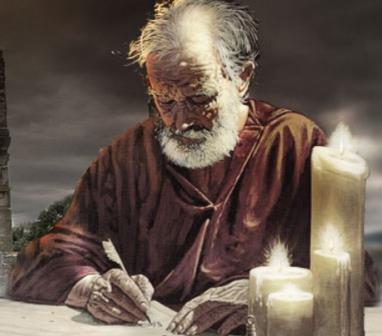 III. OraciónFilipenses 1:9-11
Santificación Progresiva(1:9a)
Conocimiento (1:9b)
Discernimiento (1:9c)
Aprobar lo que es excelente (1:10a)
Recompensas favorables en el Dia del Juicio (1:10b)
Fruto del Espíritu Santo(1:11)
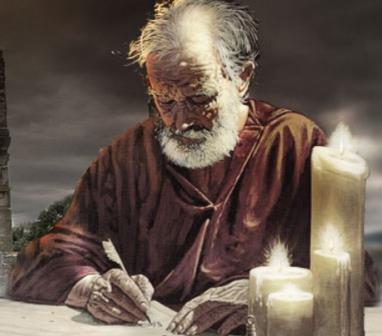 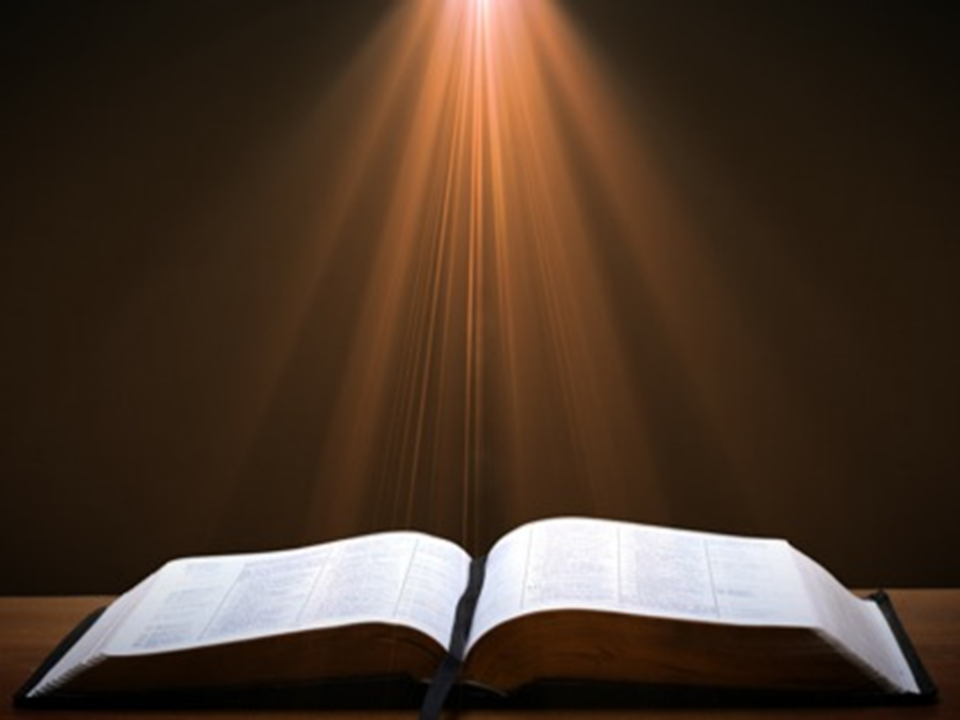 1 Corintios 3:15
“Si la obra de alguien es quemada, él sufrirá pérdida; aunque él mismo será salvo, pero apenas, como por fuego.”
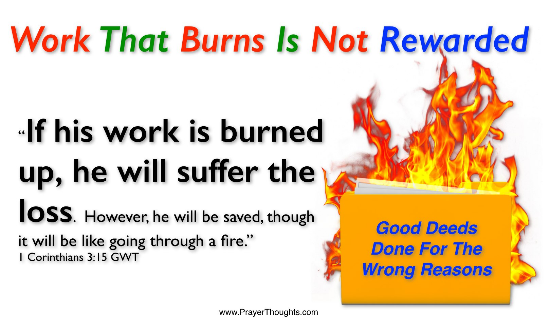 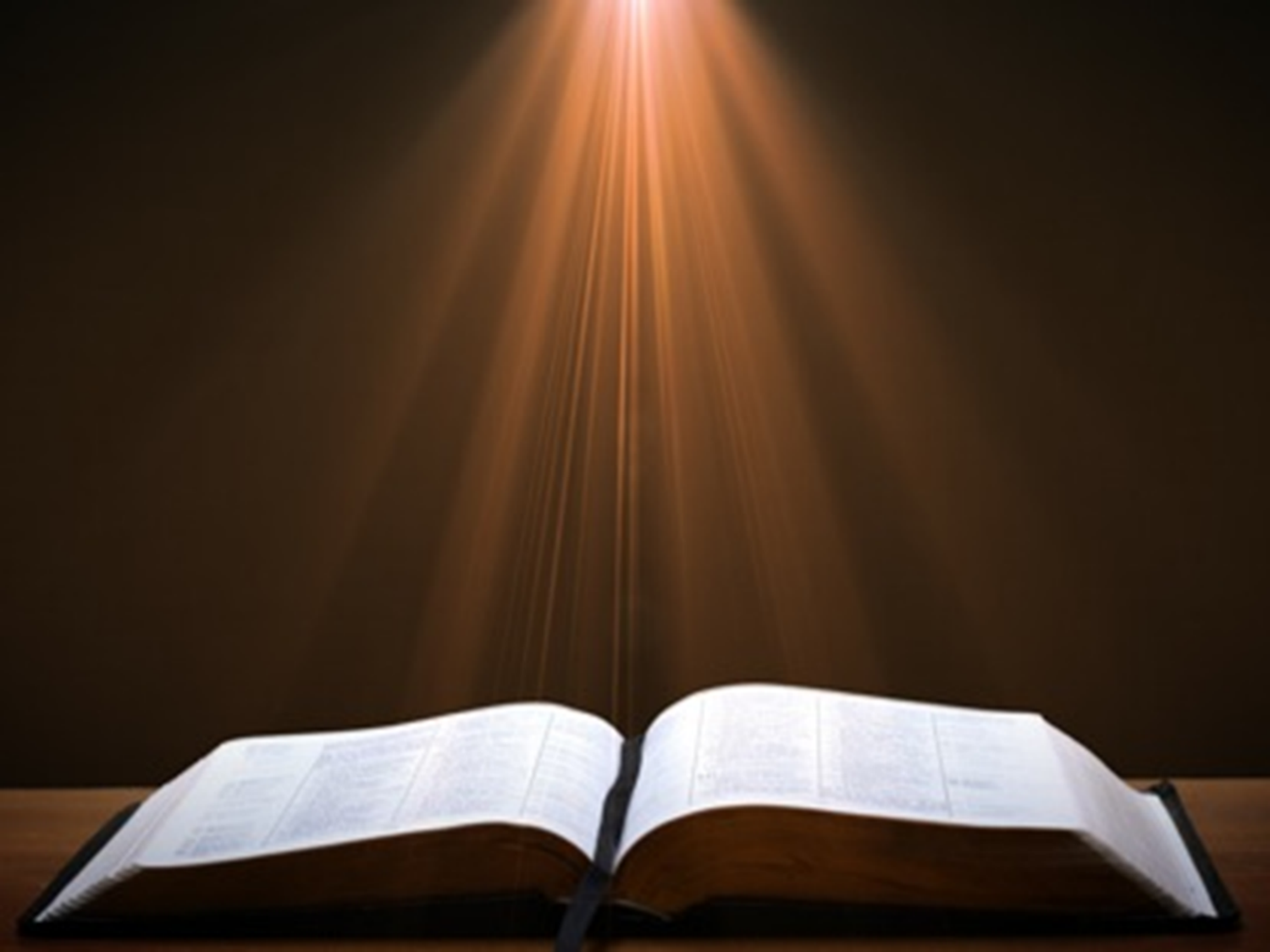 1 Corintios 9:24-27
“¿No saben que los que corren en el estadio, todos a la verdad corren, pero solo uno lleva el premio? Corran de tal manera que lo obtengan. 25 Y todo aquel que lucha se disciplina en todo. Ellos lo hacen para recibir una corona corruptible; nosotros, en cambio, para una incorruptible. 26 Por eso yo corro así, no como a la ventura; peleo así, no como quien golpea al aire. 27 Más bien, pongo mi cuerpo bajo disciplina y lo hago obedecer; no sea que, después de haber predicado a otros, yo mismo venga a ser descalificado.”
Conclusion
IntroducciónFilipenses 1:1-11
Salutación (1:1-2)
Acción de gracias (1:3-8)
Oración (1:9-11)
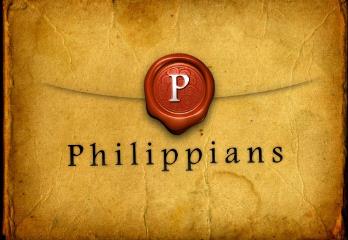 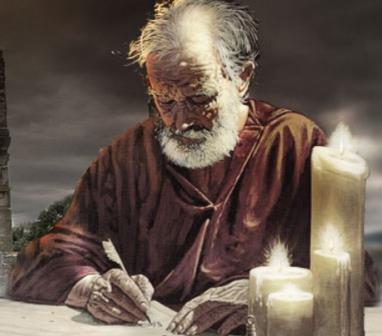 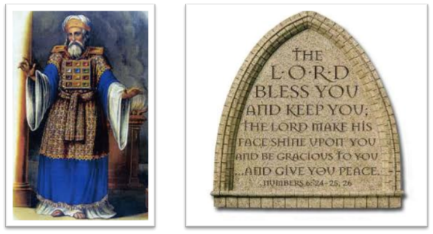 “El SEÑOR te bendiga y te guarde.
El SEÑOR haga resplandecer su rostro        sobre ti, y tenga de ti misericordia.
El SEÑOR levante hacia ti su rostro, y ponga en ti paz” (RVA-2015)